Движенияк уроку разработанному  Выленок Е.Н. - учителем математики ГУ ЛНР «ЛОУСОШ №13»
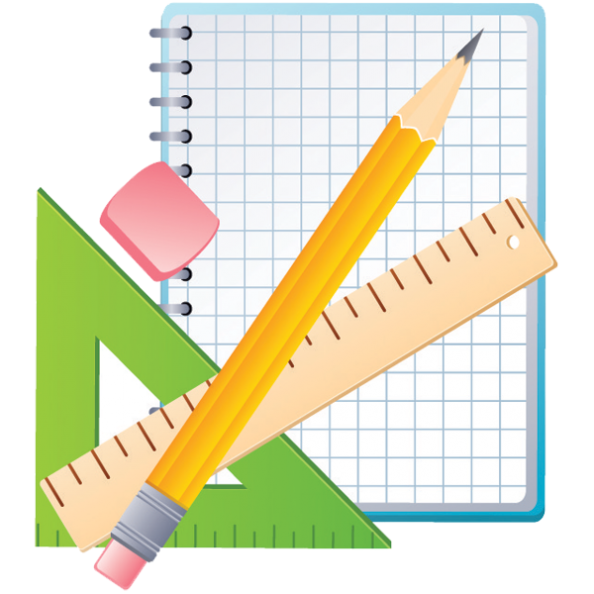 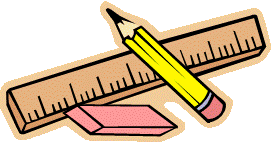 Движение пространства -
Отображение пространства на себя, сохраняющее расстояние между точками.
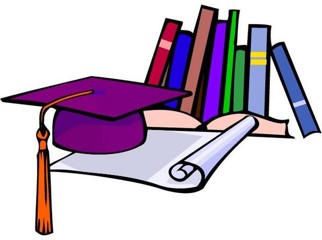 Виды движения:
-центральная симметрия
-осевая симметрия
-зеркальная симметрия
-параллельный перенос
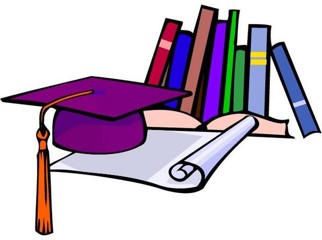 Центральная симметрия -
Отображение пространства на себя, 
при котором любая точка М 
переходит  в симметричную 
ей точку М1  относительно 
данного центра О
О
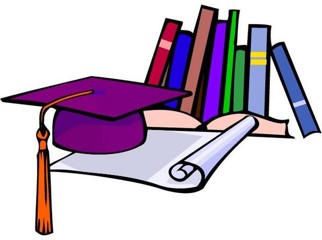 Осевая симметрия с осью а -
отображение пространства на себя, 
при котором любая точка М 
переходит  в симметричную 
ей точку М1  относительно оси а
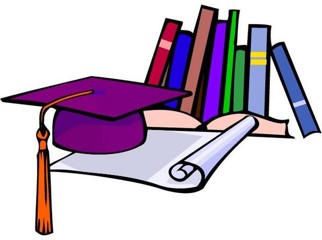 Зеркальная симметрия -
отображение пространства на себя, 
при котором любая точка М 
переходит  в симметричную 
ей точку М1  относительно плоскости
α
а
М1
О
M
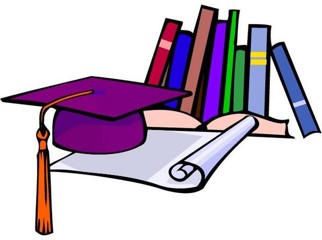 Параллельный перенос 
на вектор  р -
отображение пространства на себя, 
при котором любая точка М 
переходит  в такую точку М1,
Что ММ1  = р
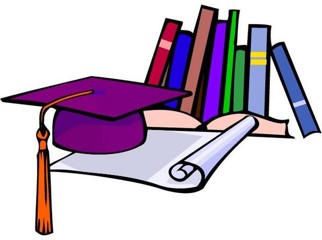 Какие координаты 
имеет точка А, если при центральной симметрии 
с центром А 
точка В(1; 0; 2) переходит в точку С(2; -1; 4).
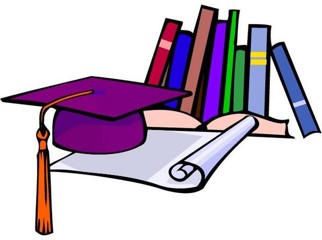 Как расположена плоскость 
по отношению к осям координат 
Ох и Oz, если при зеркальной симметрии относительно 
этой плоскости 
точка М(2; 2; 3) 
переходит в точку М1(2; -2; 3).
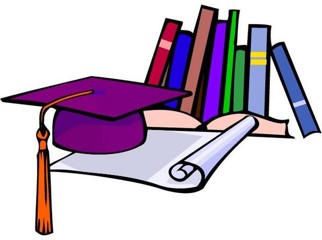 В какую перчатку 
(правую или левую) переходит правая перчатка при зеркальной симметрии?
при осевой симметрии?
при центральной симметрии?
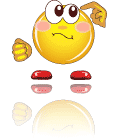 Самостоятельная работа
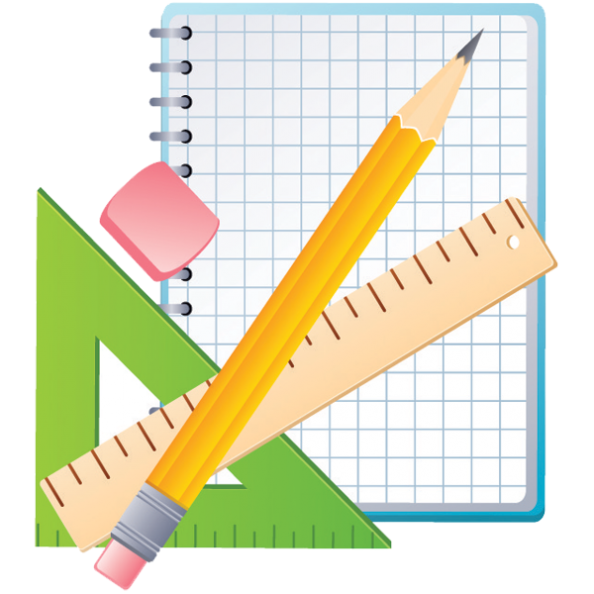 1 вариант
1.а) С1(-1;0;2)
б) С1(1;0;2)
в) С1(-1;0;-2)
г) С1(4;-2;3)
2. (-4;4;5)
2 вариант
1.а) А1(0;-1;-2)
б) А1(0;-1;-2)
в) А1(0;1;2)
г) А1(3;-1;7)
2. (-5;1;3)
Работа по группам:
1 - № 479(а)
2 - № 481(б)
       3 - № 482
4 - № 484(а)
Задача (на применение осевой симметрии)
Для снабжения двух населенных пунктов А и В, которые расположены на одном берегу реки, требуется построить водонапорную башню. Где нужно ее построить, чтобы общая длина труб от башни до обоих пунктов была наименьшей и чтобы башня располагалась на том же берегу, что и поселения.
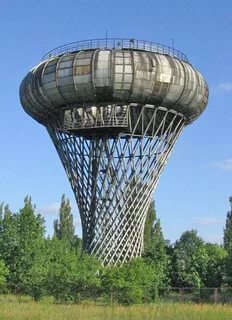 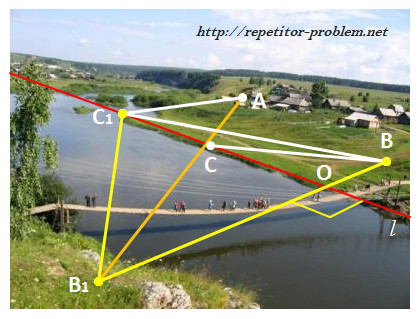 Задача (на применение параллельного переноса, неравенства треугольника) 
В каком месте следует построить мост MN через реку, разделяющую две данные деревни А и В, чтобы путь АМNВ из деревни А в деревню В был кратчайшим? (берега реки считаются параллельными прямыми, мост строиться перпендикулярно реке).
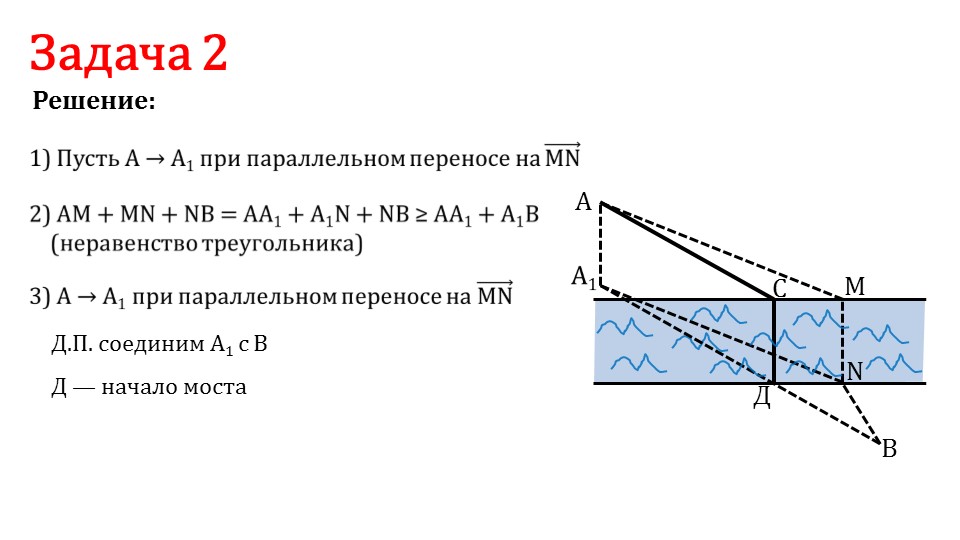 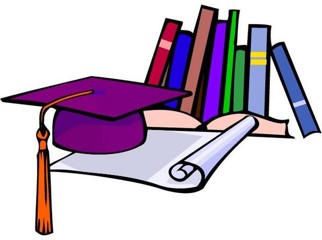 Домашнее задание
Повторить п.54-57,
выполнить № 398, № 481(а)
Задача.
Земельный участок квадратной формы
 был огорожен. От изгороди остались 
два столба на параллельных сторонах 
участка и столб в центре квадрата. 
Требуется восстановить границу 
участка.
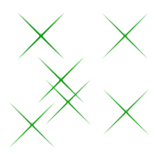 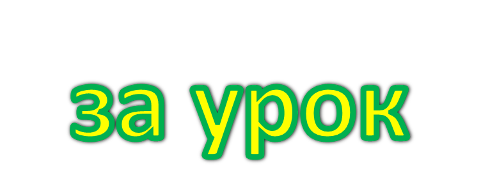 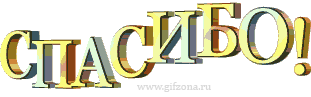